NGỮ VĂN 6
BÀI 6 - TRUYỆN KỂ NHỮNG NGƯỜI ANH HÙNG
KẾT NỐI TRI THỨC
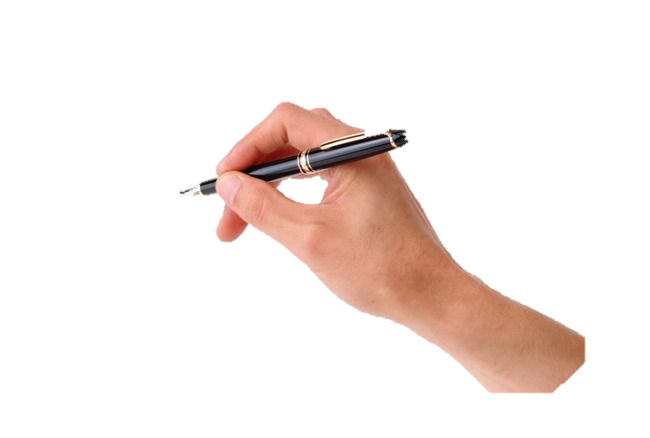 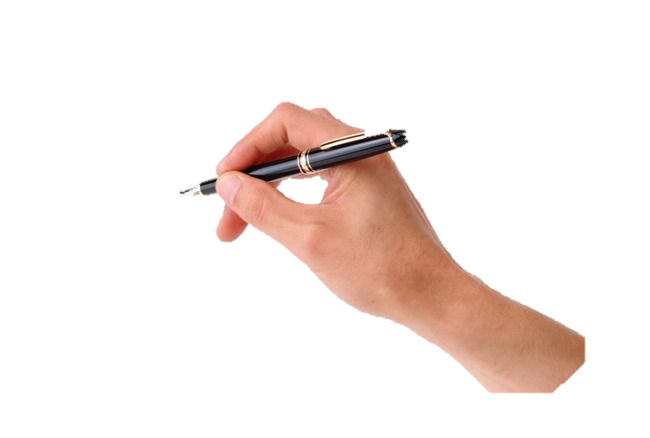 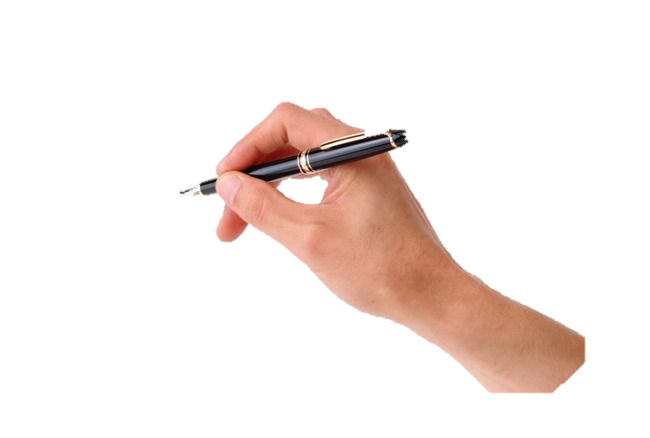 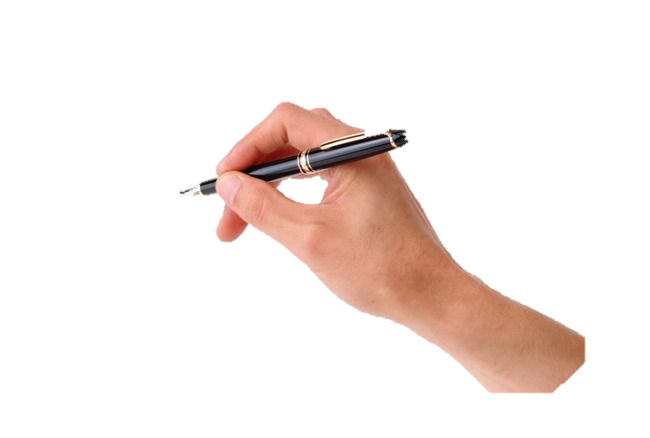 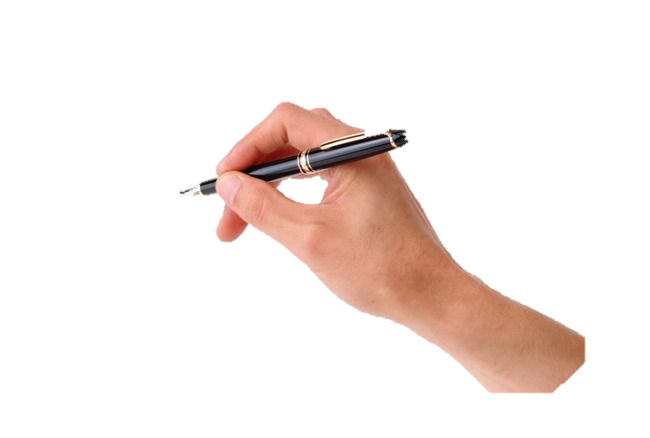 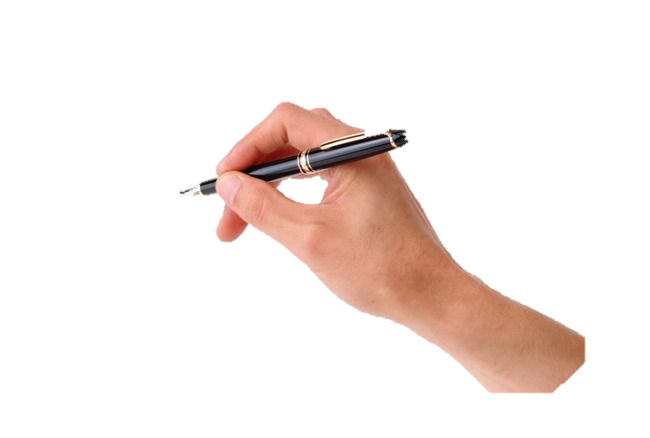 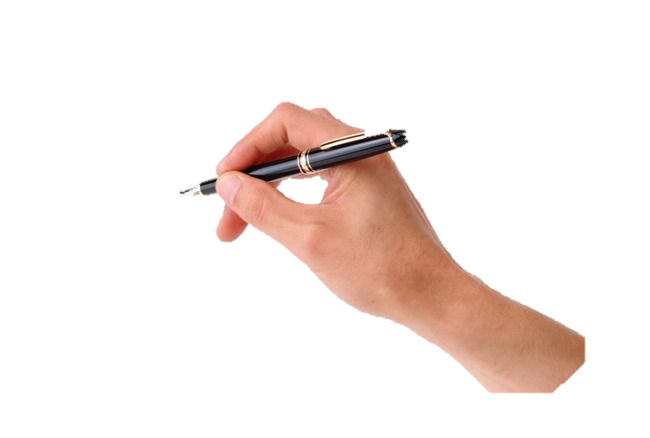 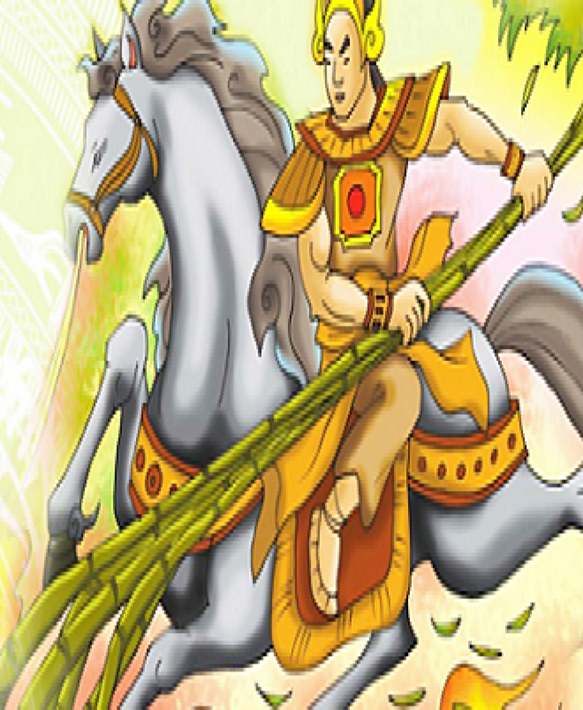 Tiết 74 
Tri thức Ngữ văn - Thánh Gióng
Em hãy theo dõi đoạn video sau và cho biết video muốn nhắc đến vị anh hùng nào?. Nêu cảm nhận của em về vị anh hùng sau khi xem video.
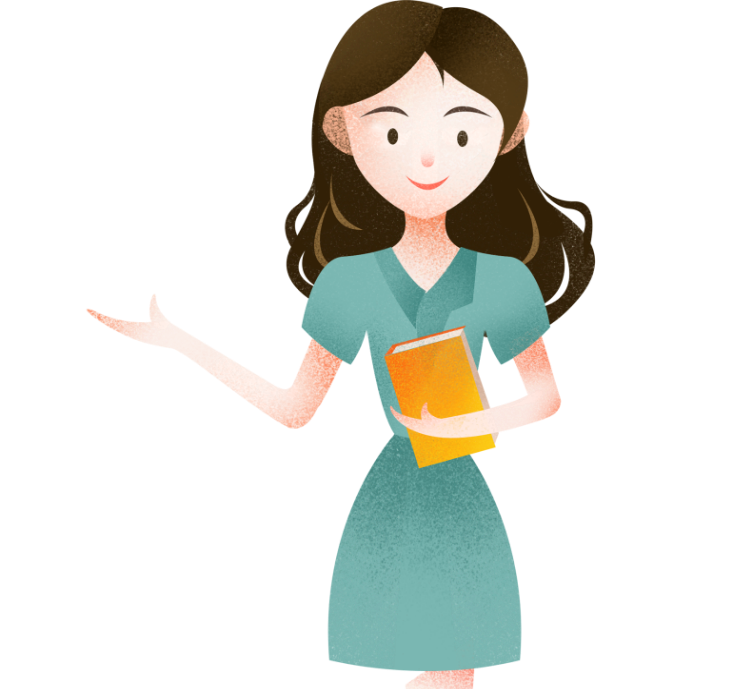 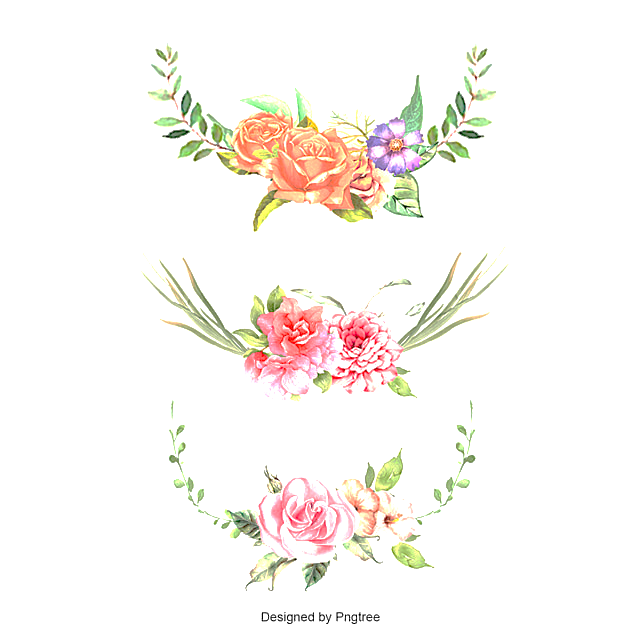 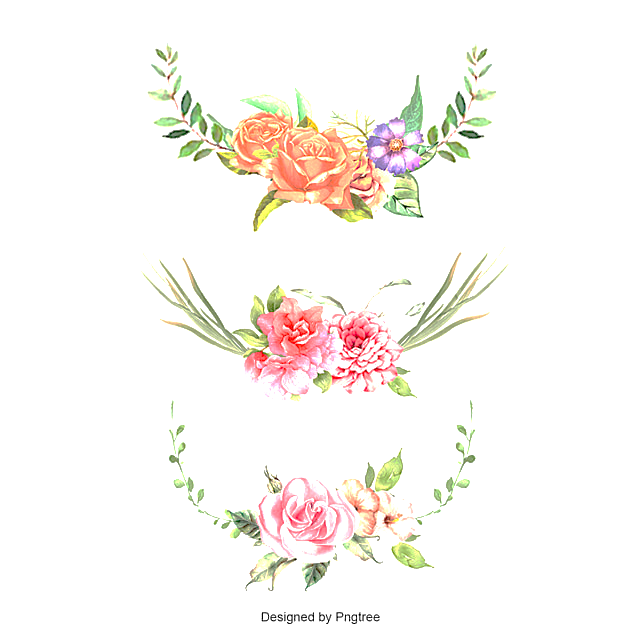 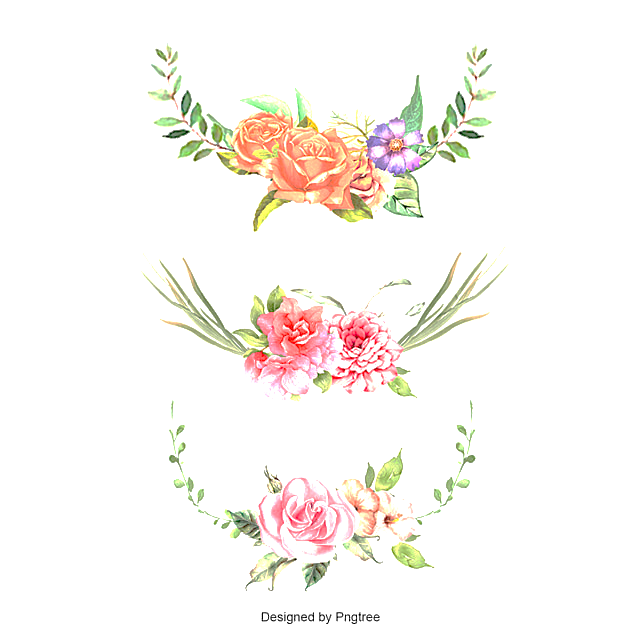 III. ĐỌC - HIỂU VĂN BẢN THÁNH GIÓNG
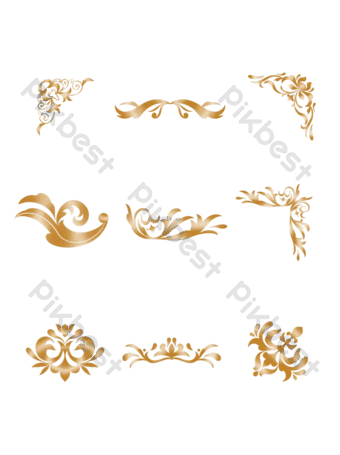 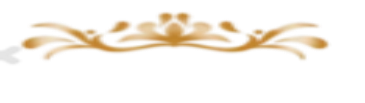 1. Nhân vật Thánh Gióng
a. Sự ra đời của Thánh Gióng
HĐ nhóm và thực hiện nhiệm vụ sau:
+ Đọc thầm phần 1 của văn bản truyện: từ đầu đến “…nằm đấy”.
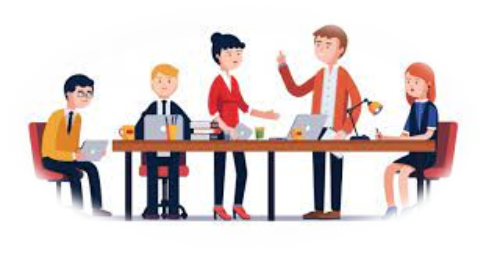 + Thảo luận nhóm, thời gian 3 phút: Hoàn thành phiếu HT 01:
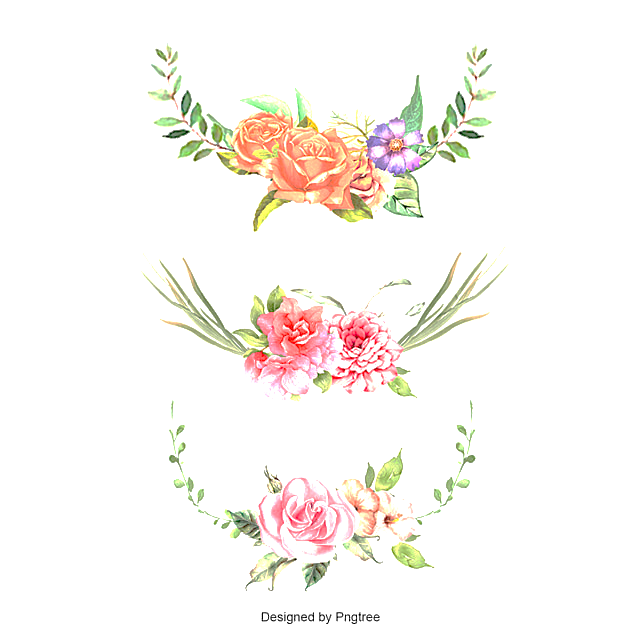 PHIẾU HỌC TẬP 01: Sự ra đời của Thánh Gióng
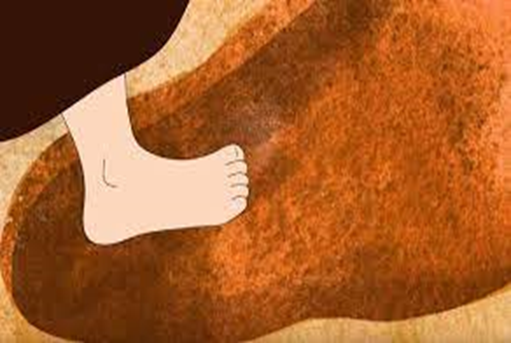 PHIẾU HỌC TẬP 01: Sự ra đời của Thánh Gióng
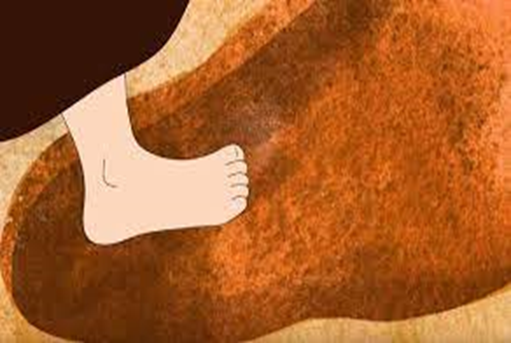 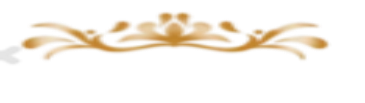 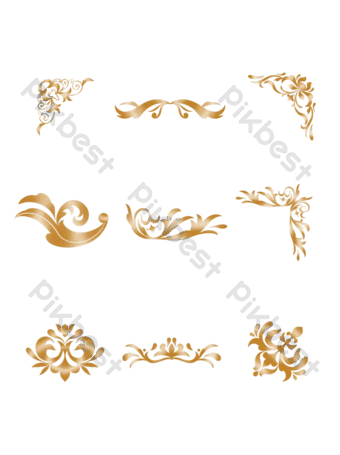 1. Nhân vật Thánh Gióng
b. Sự lớn lên của Thánh Gióng
HOÀN THÀNH PHIẾU HỌC TẬP 02
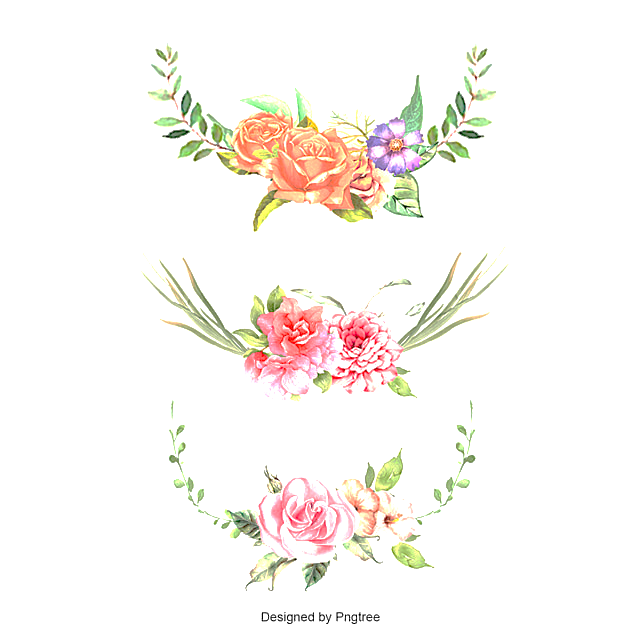 PHIẾU HỌC TẬP 02: 
Sự lớn lên, quá trình đánh giặc và bay về trời của Thánh Gióng
Nhóm....... Nhóm trưởng:..................................................
III. ĐỌC - HIỂU VĂN BẢN THÁNH GIÓNG
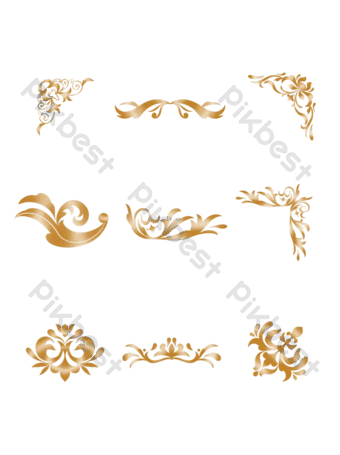 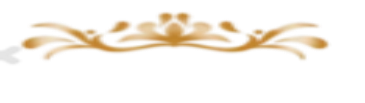 HÌNH THÀNH KIẾN THỨC
b. Sự lớn lên của Thánh Gióng
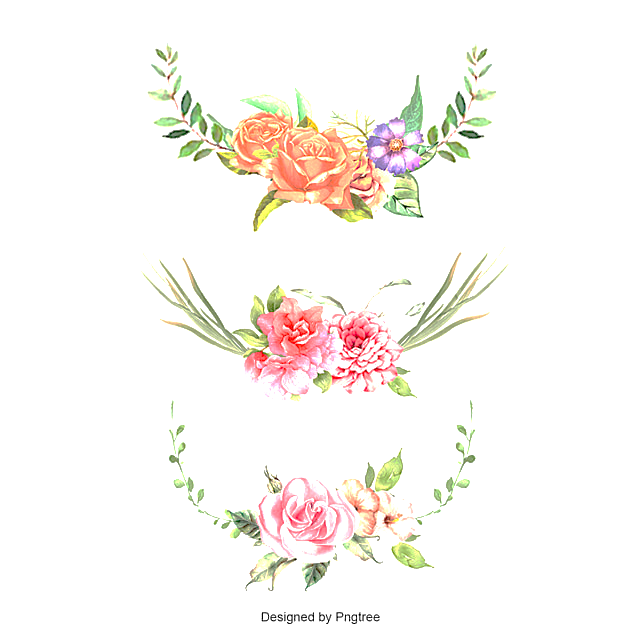 ĐỌC - HIỂU VĂN BẢN THÁNH GIÓNG
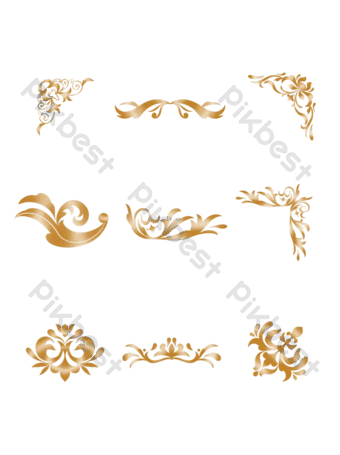 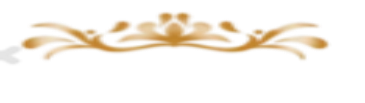 HÌNH THÀNH KIẾN THỨC
b. Sự lớn lên của Thánh Gióng
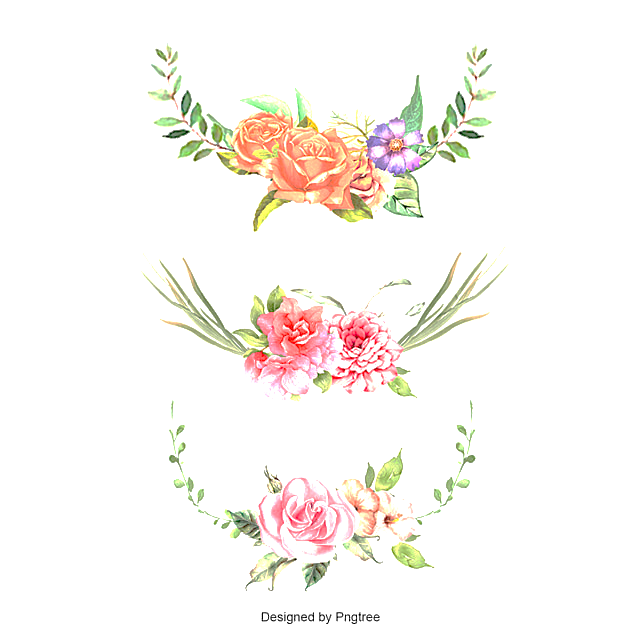 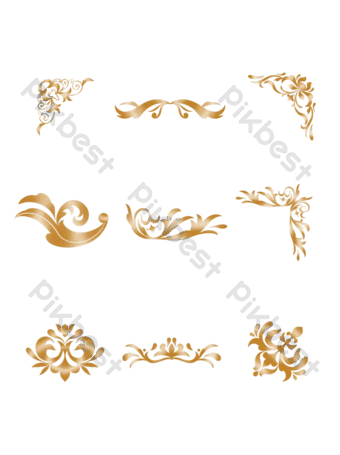 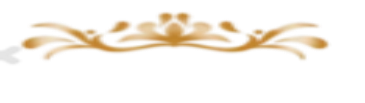 HÌNH THÀNH KIẾN THỨC
1. Nhân vật Thánh Gióng
c. Thánh Gióng đánh giặc và  bay về trời
1) Tìm và liệt kê các chi tiết kì ảo về Gióng đánh tan giặc và bay về trời ? Từ “chú bé” được thay bằng “tráng sĩ” có ý nghĩa gì? Chi tiết kì ảo đó có ý nghĩa gì?
(2) Chiến công phi thường của Gióng đã làm nên điều gì? Em hãy nêu ý nghĩa của hình tượng Thánh Gióng?
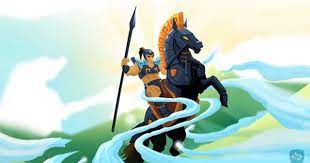 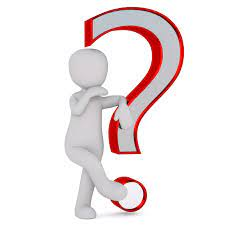 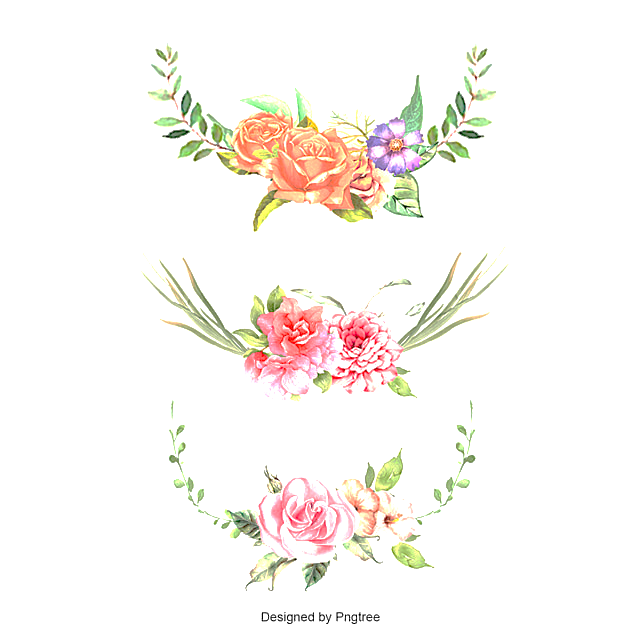 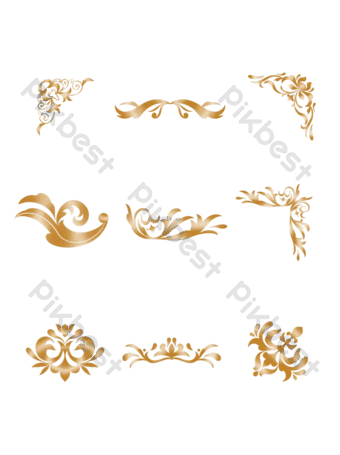 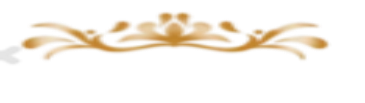 HÌNH THÀNH KIẾN THỨC
1. Nhân vật Thánh Gióng
c. Thánh Gióng đánh giặc và  bay về trời
* Chú bé ươn vai trở thành tráng sĩ oai phong lẫm liệt.
- Sự lớn dậy phi thường về thể lực của Gióng để đáp ứng yêu cầu cứu nước.
- Gióng mặc áo giáp sắt, cầm roi sắt, cưỡi ngựa sắt ... đánh hết lớp này đến lớp khác. ->Đó là vẻ đẹp dũng mãnh của người anh hùng theo cái nhìn lí tưởng hoá của nhân dân.
* Roi sắt gãy, Gióng nhổ những bụi tre bên đường đánh giặc. 
Gióng không chỉ đánh giặc bằng vũ khí hiện đại (sắt)  mà bằng cả vũ khí thô sơ, bằng cỏ cây, hoa lá của đất nước.
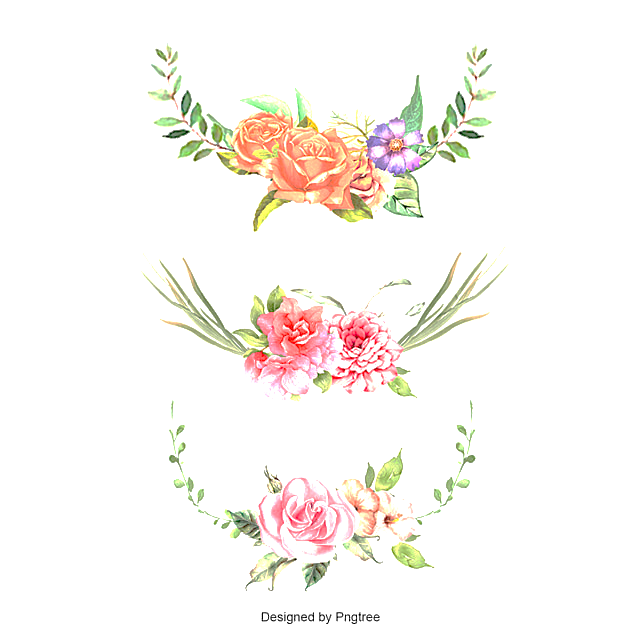 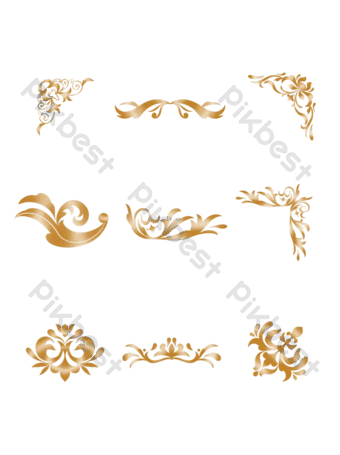 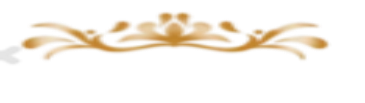 1. Nhân vật Thánh Gióng
c. Thánh Gióng đánh giặc và  bay về trời
* Tráng sĩ đánh giặc xong, cởi áo giáp sắt  bỏ lại và  bay về trời.
- Người anh hùng vô tư, trong sáng, không màng địa vị, công danh.
- Sự ra đi phi thường là ước muốn bất tử hoá Thánh Gióng.
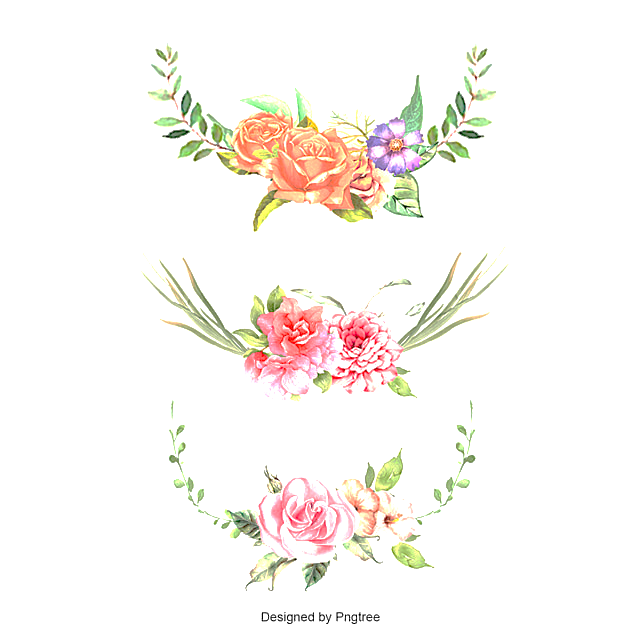 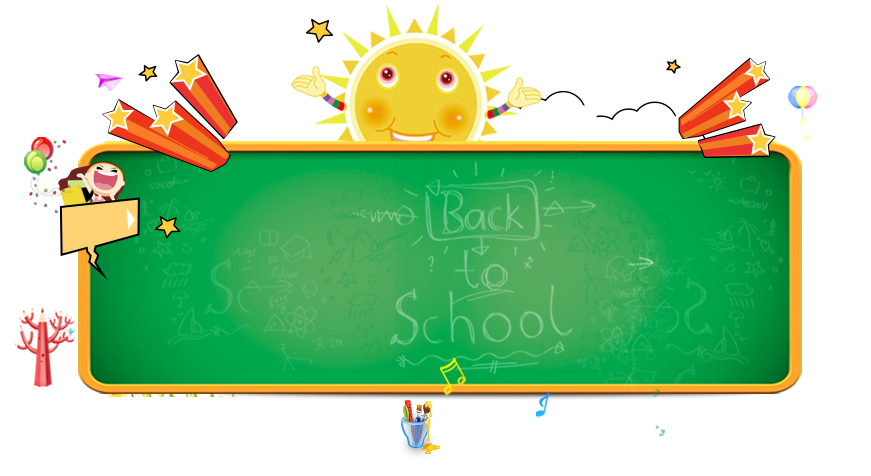 LUYỆN TẬP
Việc lập đền thờ và hàng năm mở hội Gióng thể hiện điều gì?  Nêu một vài hiểu biết của em về hội Gióng?
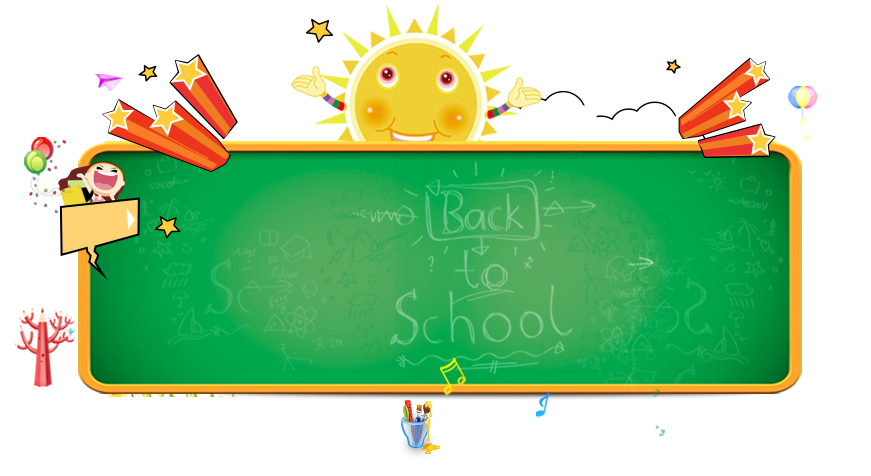 Việc lập đền thờ và hàng năm mở hội Gióng thể hiện tấm lòng tri ân người anh hùng bất tử, hướng về cội nguồn.
  Hội Gióng là một lễ hội văn hóa cổ truyền mô phỏng rõ một cách sinh động và khoa học diễn biến các trận đấu của Thánh Gióng và nhân dân Văn Lang với giặc Ân. Thông qua đó có thể nâng cao "nhận thức cộng đồng về các hình thức chiến tranh bộ lạc thời cổ xưa và liên tưởng tới cuộc chiến tranh nhân dân, toàn dân, toàn diện trong sự nghiệp giải phóng và bảo vệ Tổ quốc".
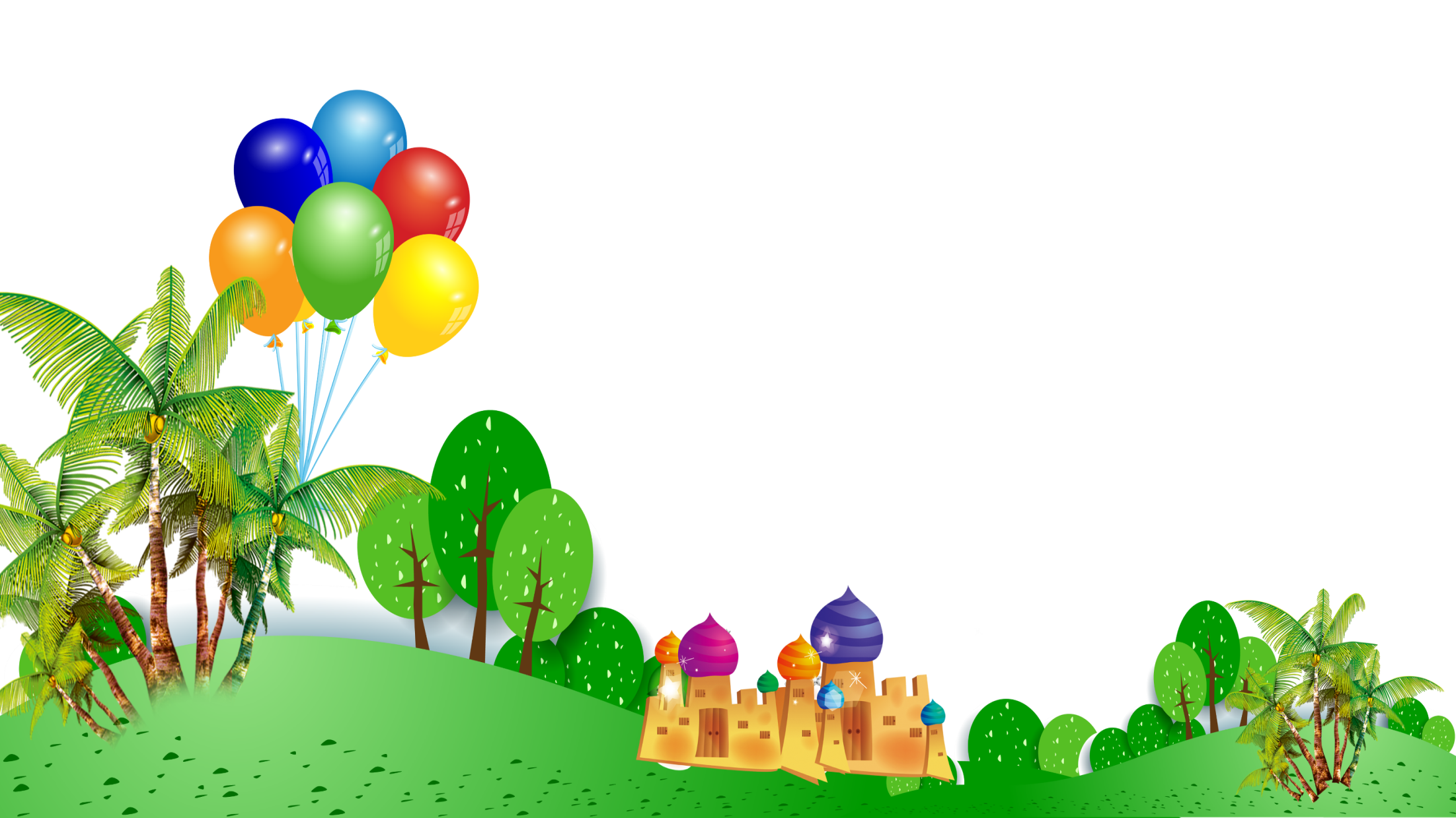 I. Hoạt động vận dụng
Tóm tắt lại truyện Thánh Gióng bằng tranh ảnh, sơ đồ tư duy, diễn kịch...